EFFECTIVE MANAGEMENT OF LOGISTICS - AN EMPIRICAL STUDY OF ALBANIA
Authors:
Prof. Asoc. Dr. Bajram Korsita 
Dr. Luftim Cania
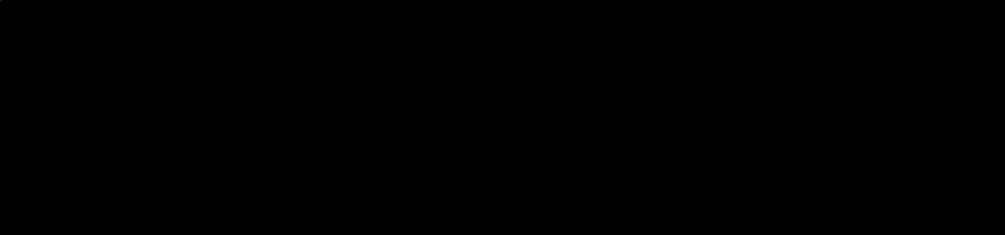 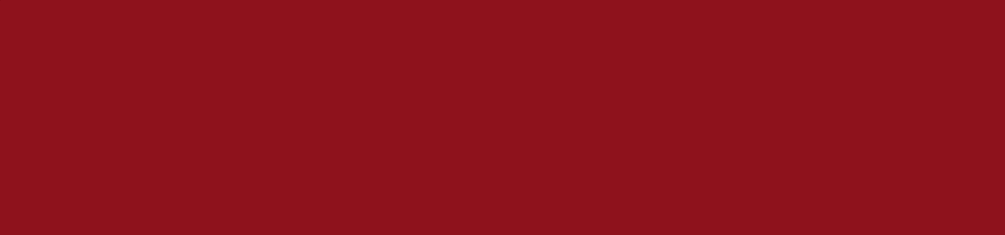 Outline
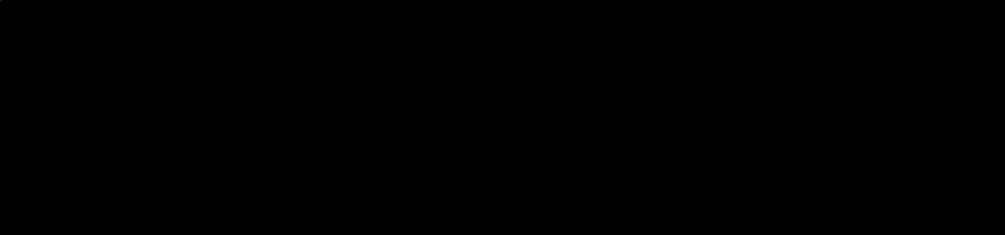 Introduction
Literature Review
Methodology
Results and Discussion
Conclusions
References
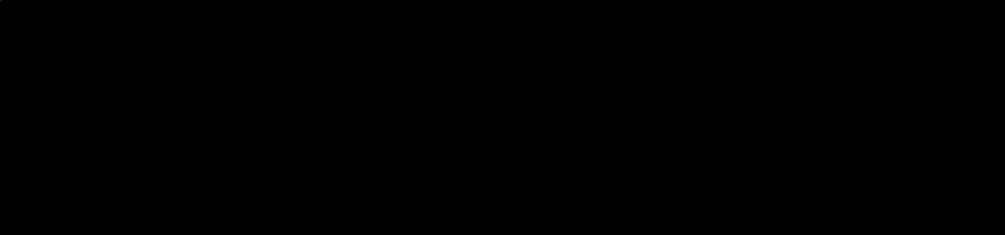 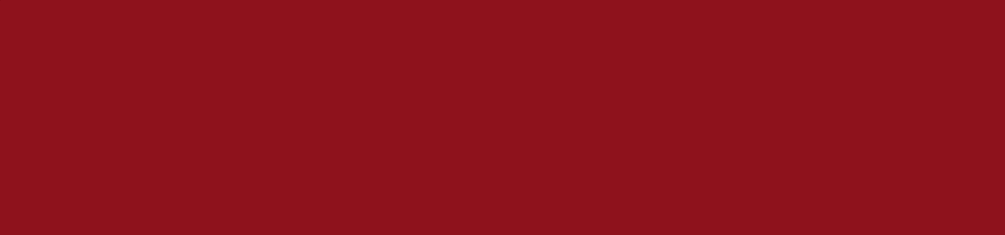 Introduction
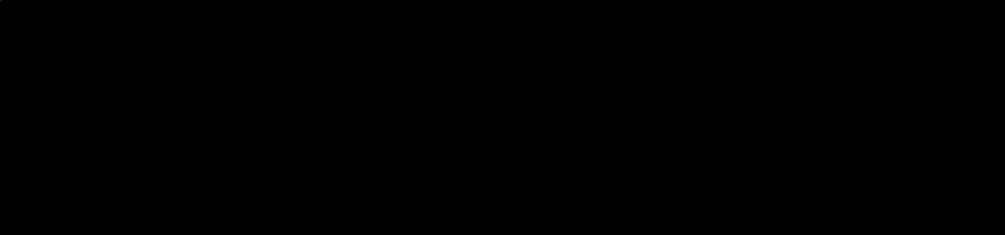 A key determinant on the business performance is the role of “logistic function” (Sum et al., 2001).
 Organizations that have effective logistic operations can benefit from lower cost sourcing. 
The effective process of global logistics creates more opportunities for organizations.
Managers take a decisive role in the creation of such effectiveness.
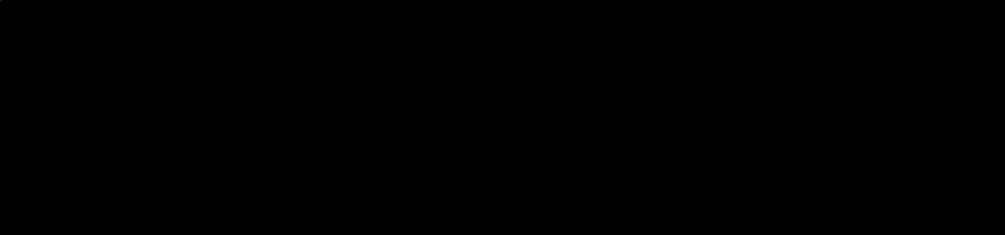 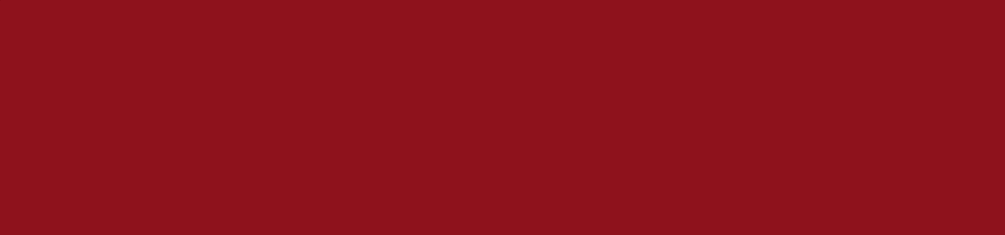 The goals
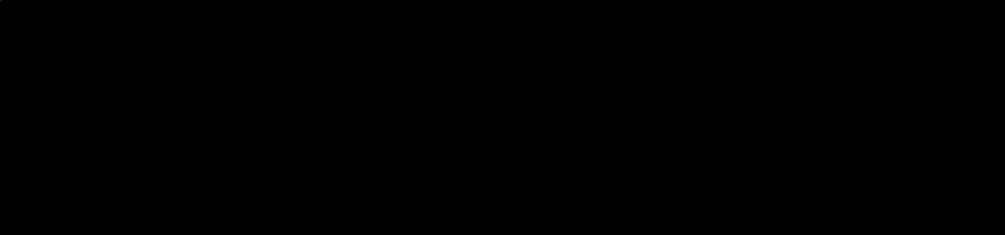 The study will:
 explore the effectiveness in the management of logistics operations, and further more.
examine the links between the organizations on managerial aspects of logistics management. 

The overall goal of this research will be the role and influence of factors affecting the logistic management
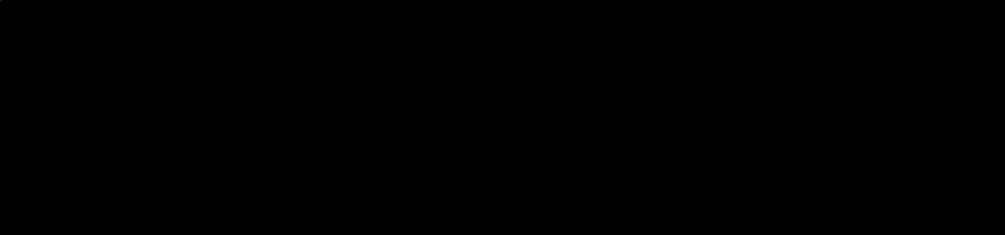 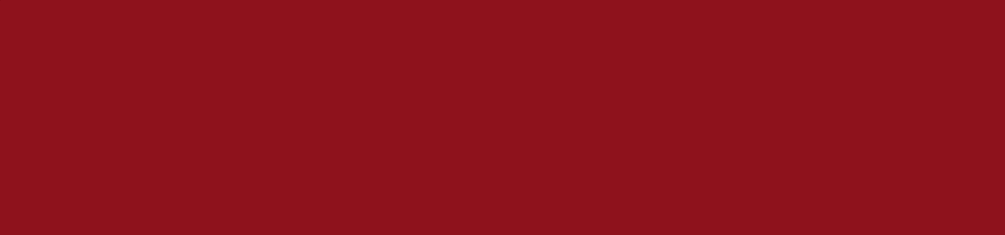 The hypothesis
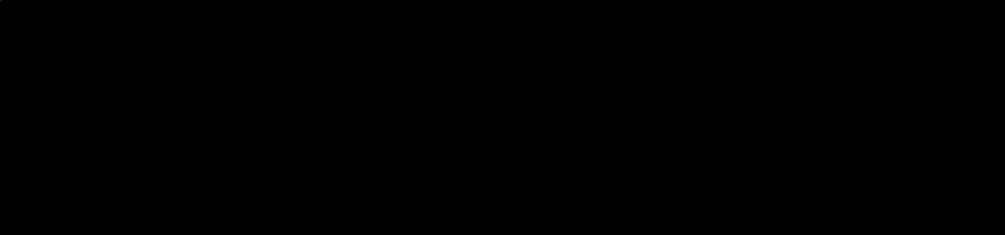 H1: the effective logistics management will come through communications, inventory management, packaging and transportation.
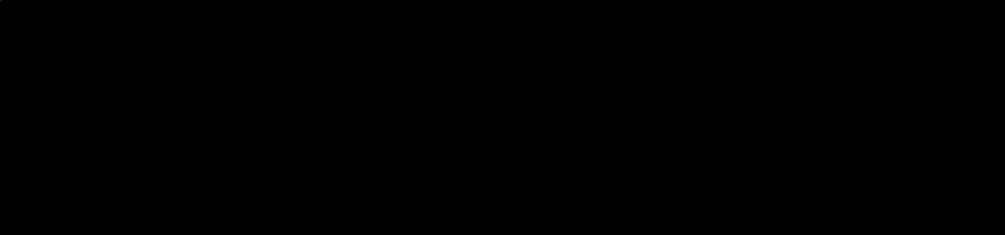 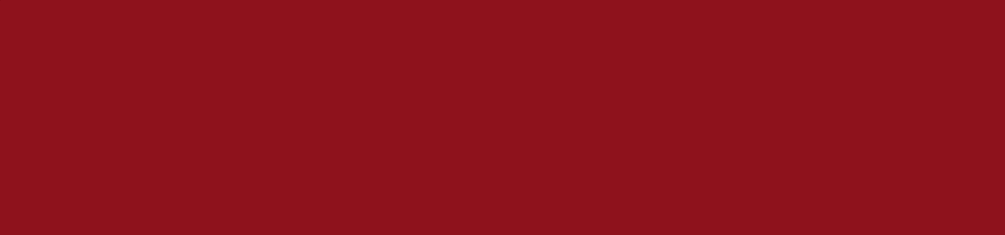 Literature Review
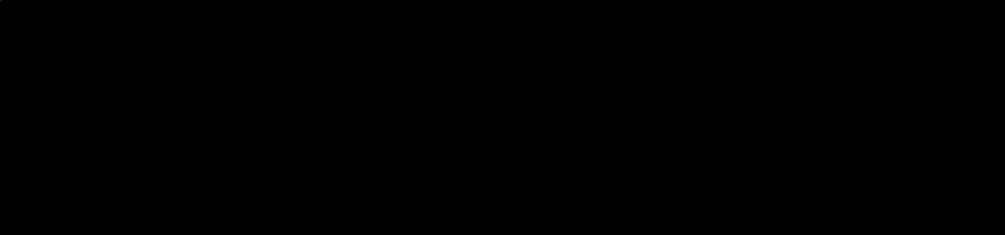 The logistic is a part of the supply chain including reverse flow of money and goods, services, money and information (Armistead and Mapes, 1993). 
Among the leading logistics activities are: 
Transportation;
Warehousing;
Packaging;
Inventory management.
The organizational performance is about how well an organization achieves its goals, market oriented, and financial goals (Yamin et al., 1999). 
Efficiency is one of the standard internal performances of an organization, while effectiveness is a standard external request from different groups (Pfeffer and Salancik 2003).
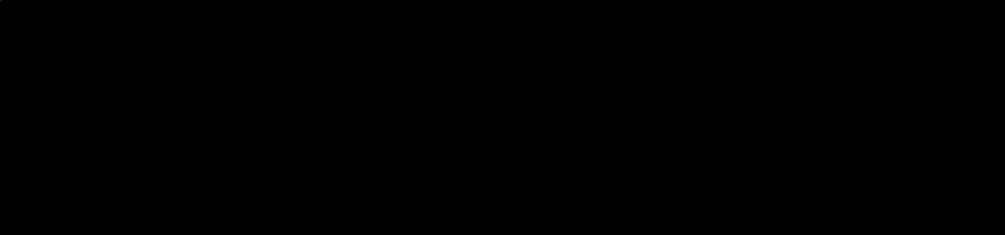 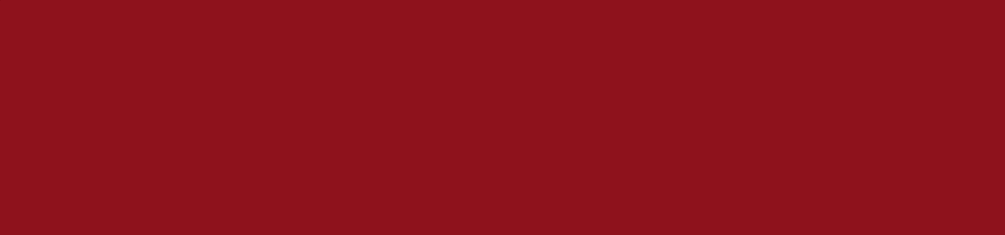 Methodology
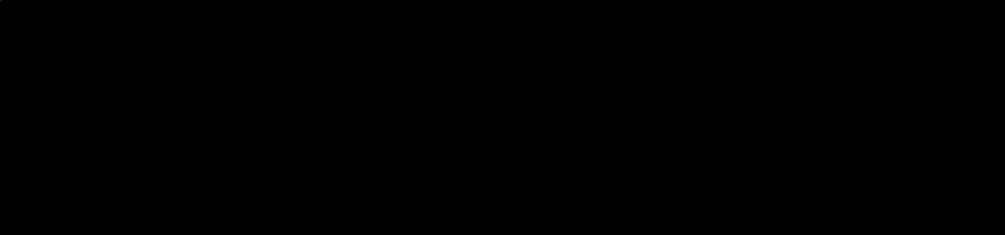 Data collection: Tirane and Durres in Albania.
Participants in the study: retail companies.
It distributes about 170 questionnaires.
Used 105 questionnaires for analysis.
The questionnaire was built in:
type of activity of the organization,
the responder’s position in the company and the time work related issues,
questions about logistics factors - transportation, packaging, inventory management, and communication effectiveness
Data analysis:
factor analysis,
reliability analysis,
multicolinearity analysis,
testing hypothesis through multiple regression.
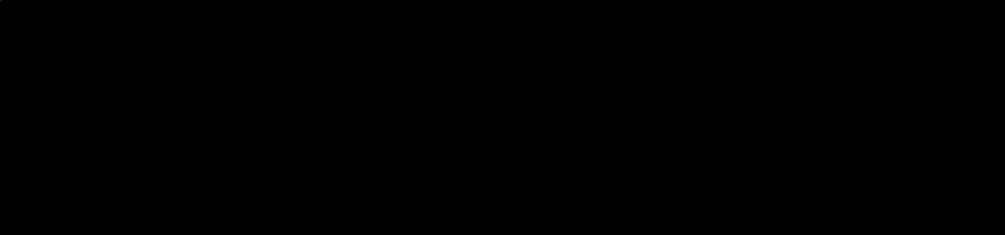 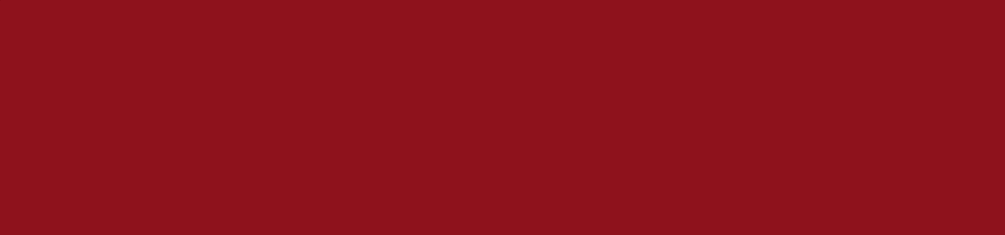 Factor and Reliability Analysis
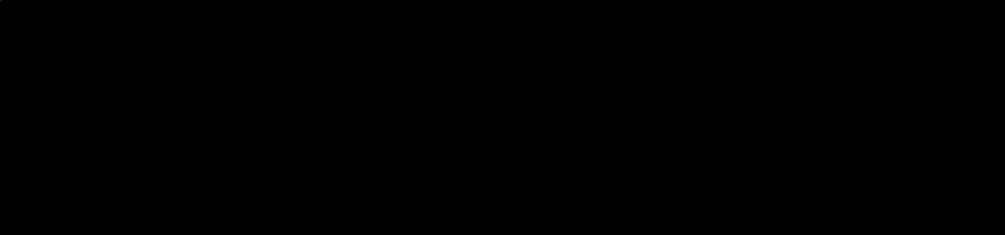 Inventory management: two questions (FA resulted in 0.827 and RA was 0.701). --- The independent variable.
Communication/information sharing: three questions (FA listed in the interval 0.760 to 0.918 and RA was 0.792). 
--- The independent variable.
Effective logistic management: two questions (FA resulted in 0.873 and RA was 0.711). --- The dependent variable.
Two independent variables “transporting and packaging” are measured only with a question – not necessary to have a factorial .
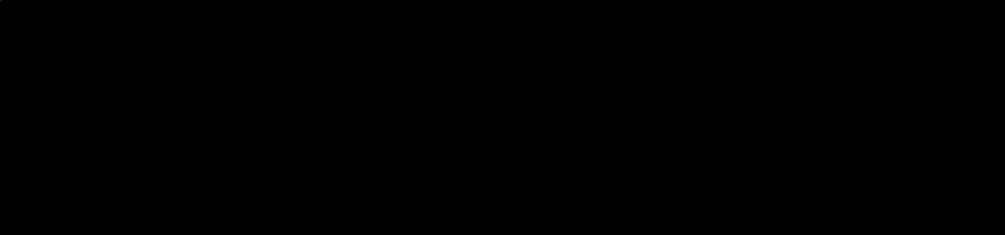 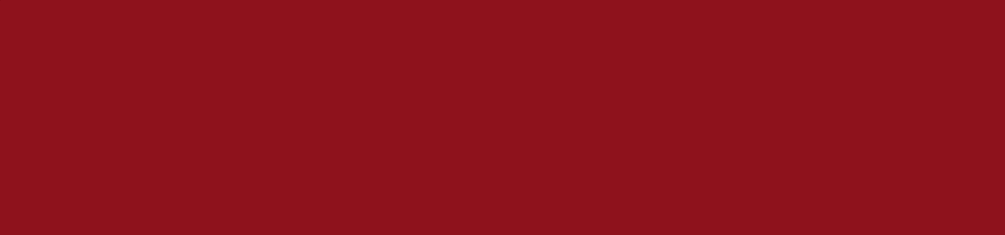 Hypothesis  testing
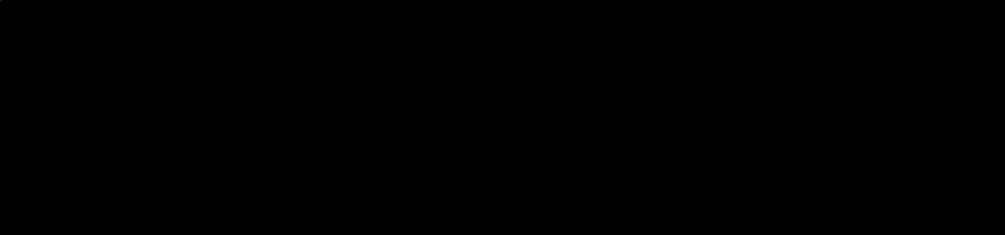 The hypothesis was confirmed.

H1: “the effective logistics management will come through communications, inventory management, packaging and transportation”.

The sustainability model (p <0.00). 
R2 is 33.4%  and R2 (adjusted) is 26.6%.
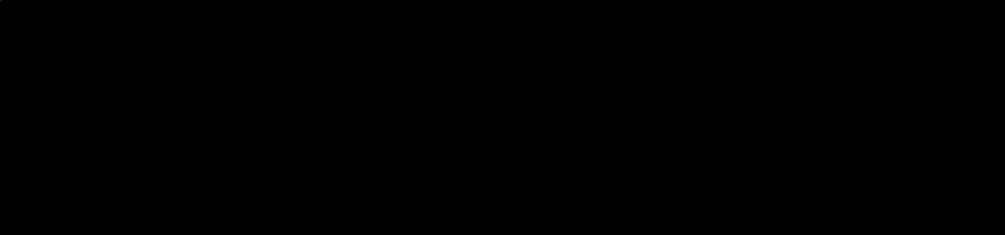 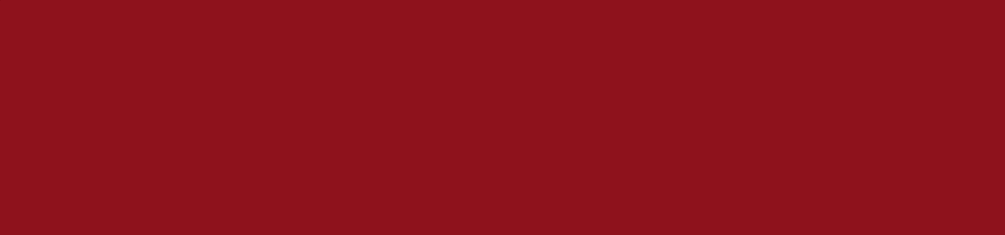 Conclusions
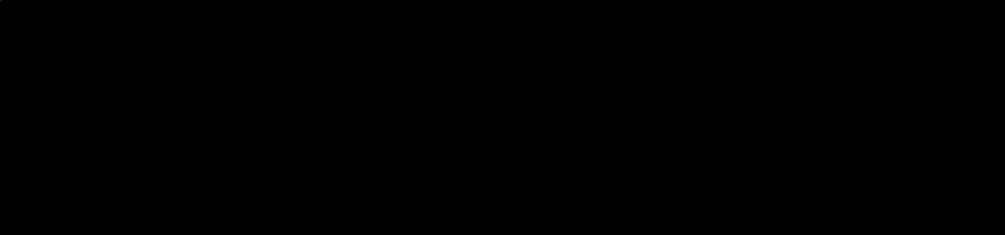 The hypothesis was confirmed: communications, inventory management, packaging and transportation have a significant impact on the effective logistics management.
 The highest impact on effective logistics management has communication.
 Organizations must be careful in the management of inventories.
 Organizations need to take care also in transporting products.
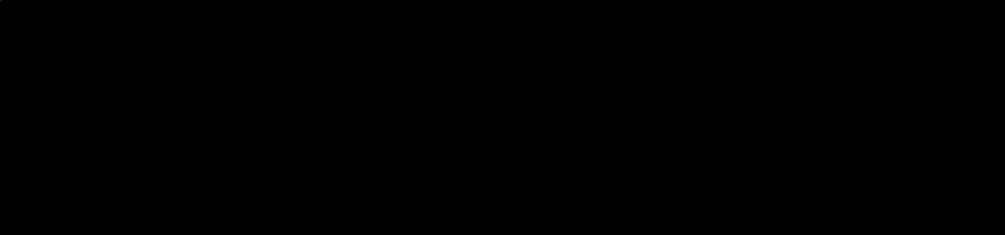 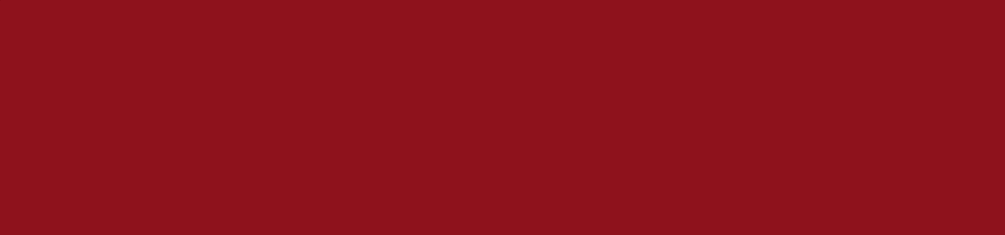 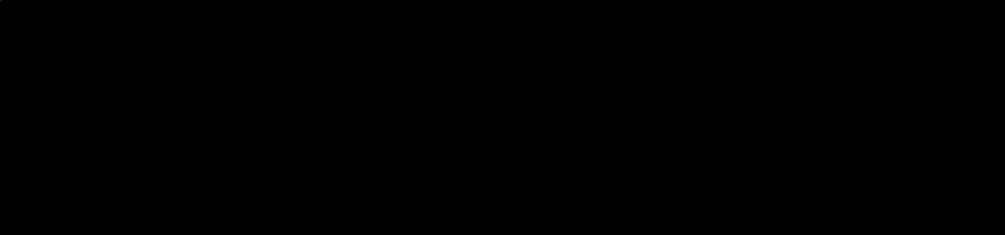 THANK YOU!
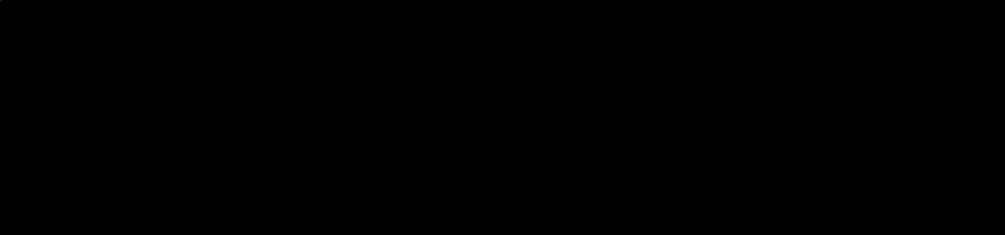